« Педагог – он вечно созидатель.
Он  жизни учит и любви к труду.
Я педагог, наставник, воспитатель.
За что благодарю свою судьбу».
Подготовила воспитатель 
Киселёва Элисо
Раминовна.
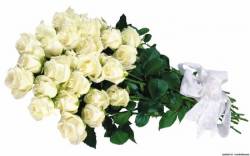 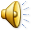 На свете есть много профессий различныхИ в каждой есть прелесть своя.Но всех благородней, милее и крашеЕсть та, кем работаю я.Ведь профессия не простаяНадо думать, петь, плясать.Всех их надо приласкатьИ общаться и играть.Научить любить природу,Добрым быть, всех уважать.Кто научит вышивать, строить,Петь и рисоватьЭто – воспитатель, Значит это – я.
Плоды моей работы это мои воспитанники, и их творческая активность.
Что мы умеем!
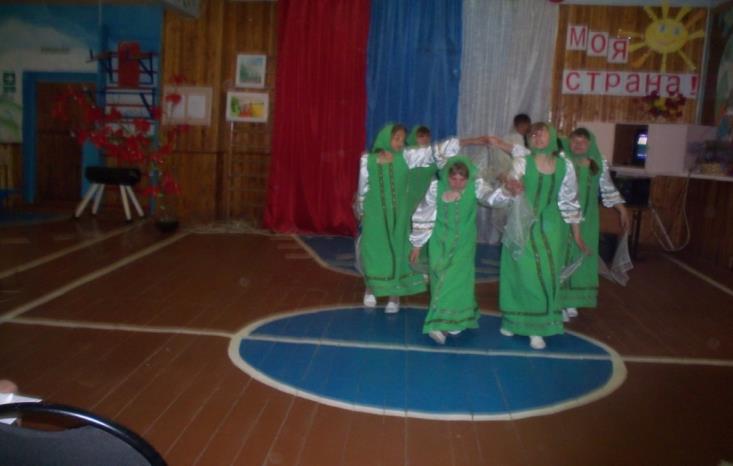 Танцы – это наша жизнь!
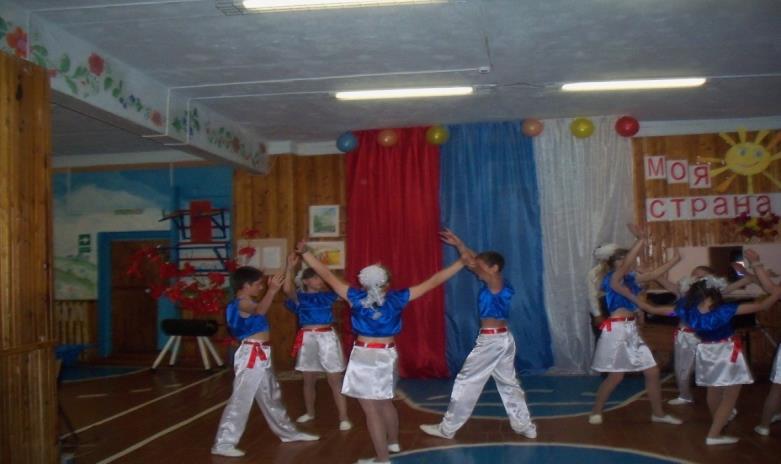 ё
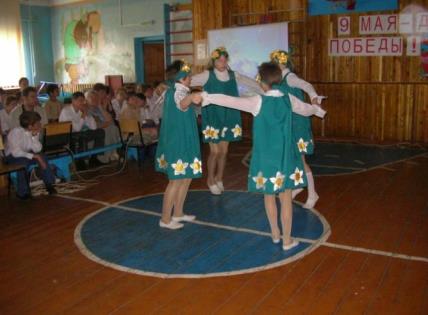 Мы резвимся, веселимся!
Наши успехи на созвездие!
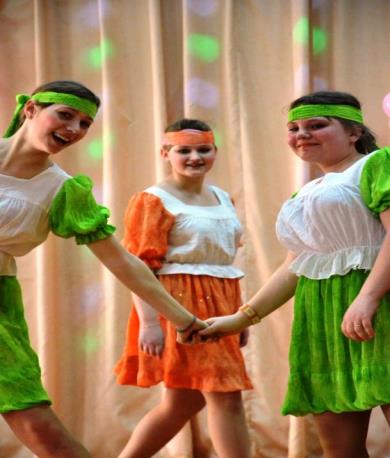 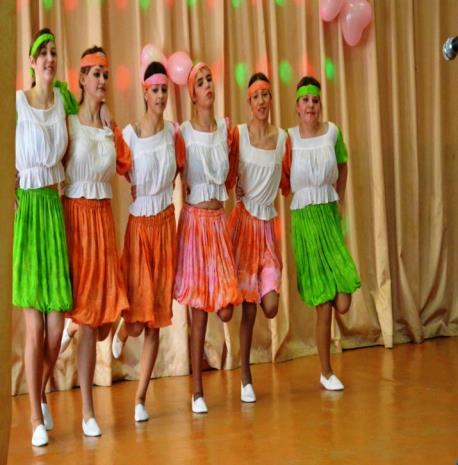 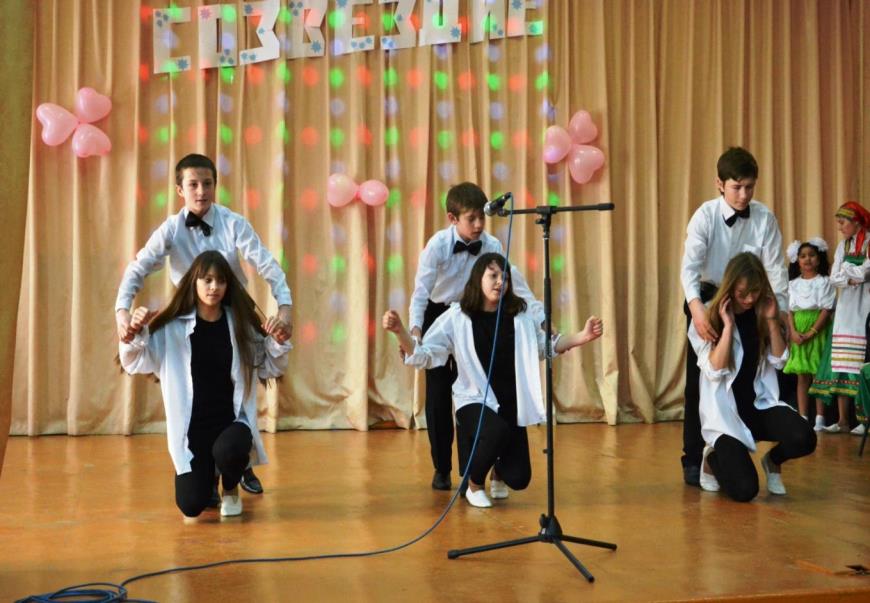 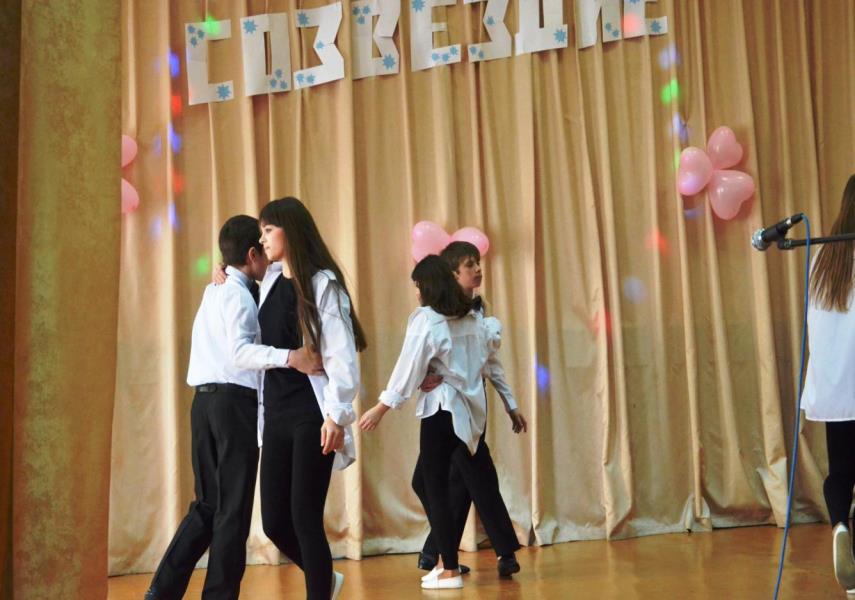 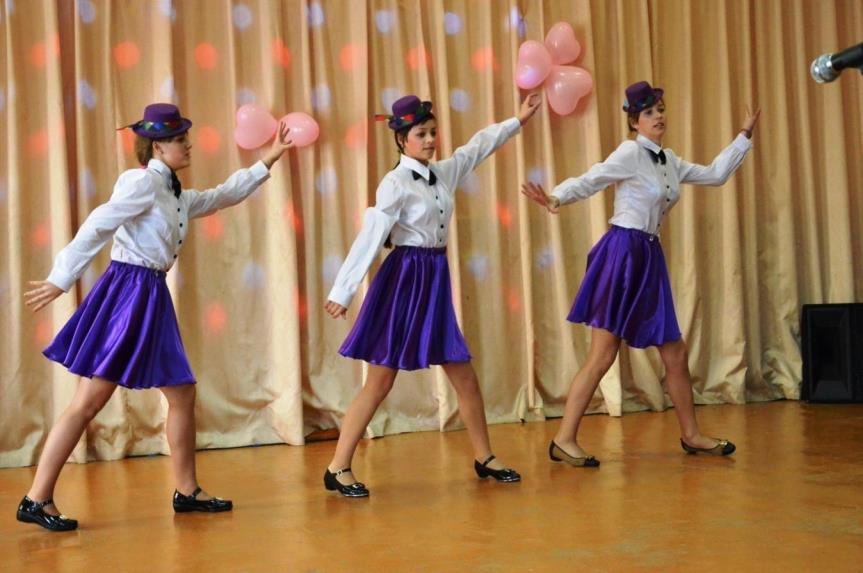 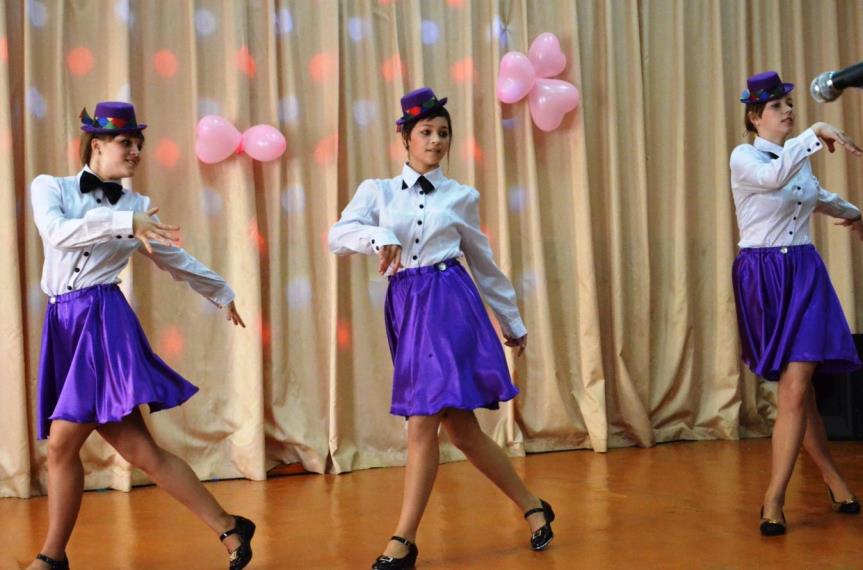 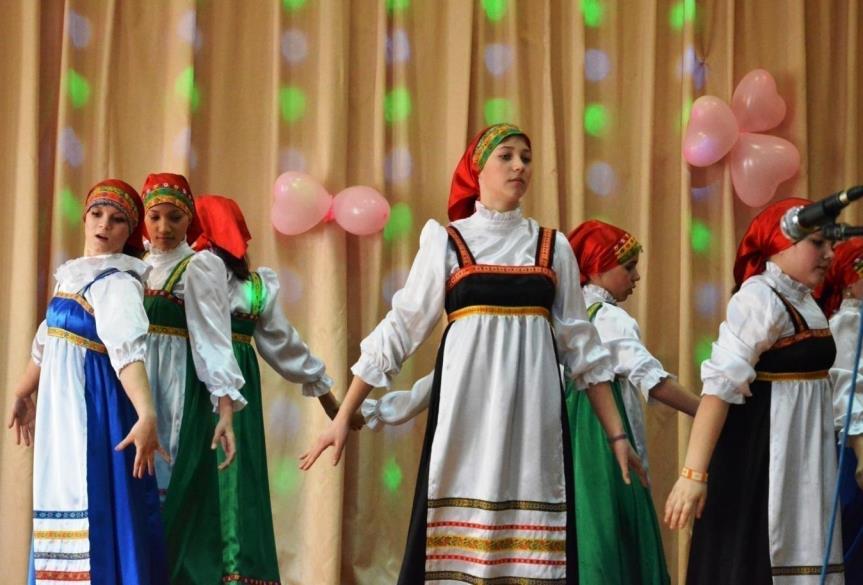 Наши любимые занятия.
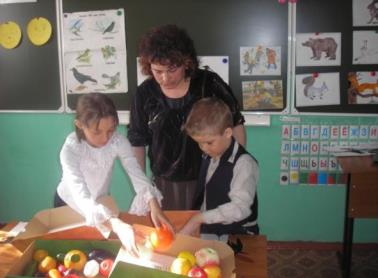 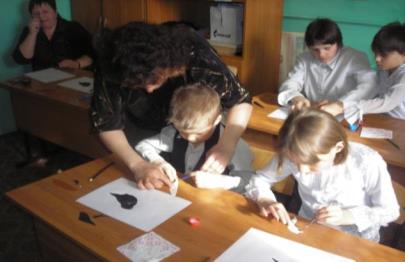 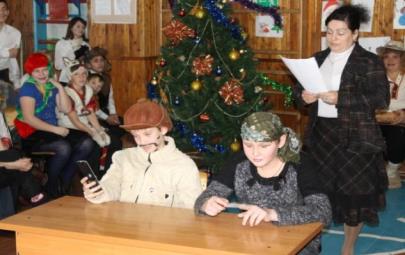 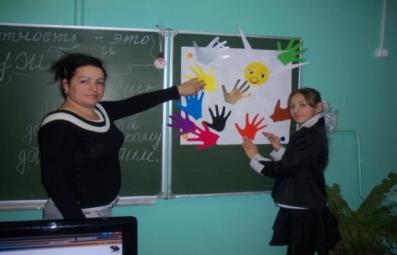 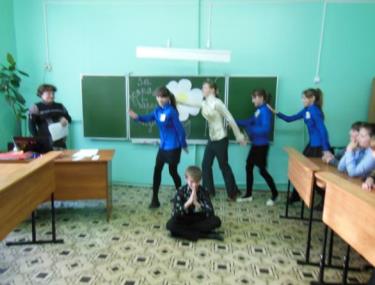 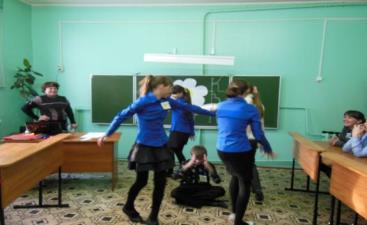 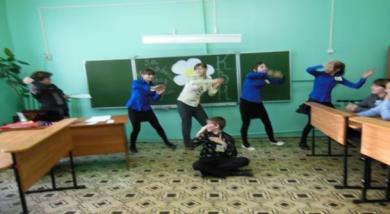 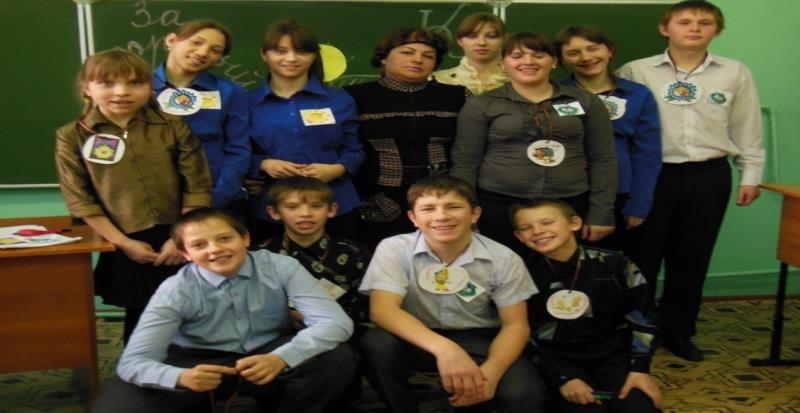 Главная оценка моего труда вперед. Это школа, педагогический коллектив, успешная учебная деятельность моих воспитанников и их дальнейшая самостоятельная жизнь в обществе.